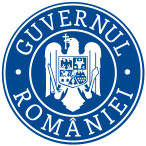 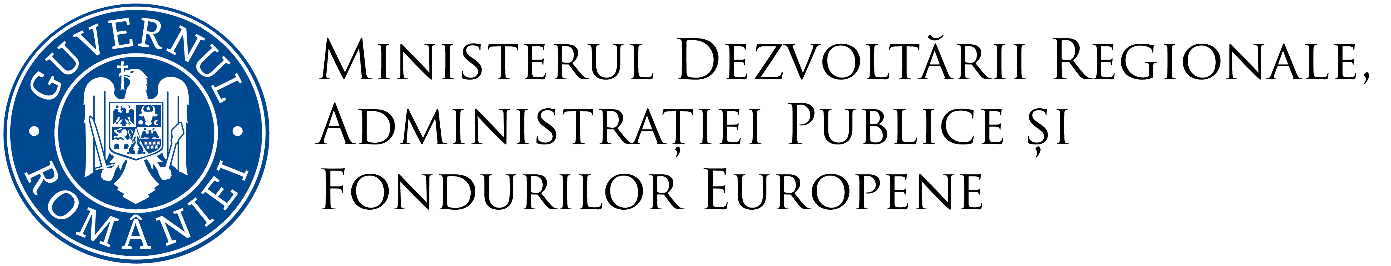 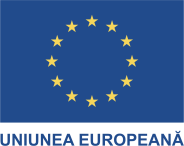 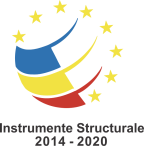 Stadiu implementareProgramul Operațional Competitivitate 2014 - 2020
Comitet de Monitorizare 							8 mai 2017
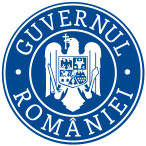 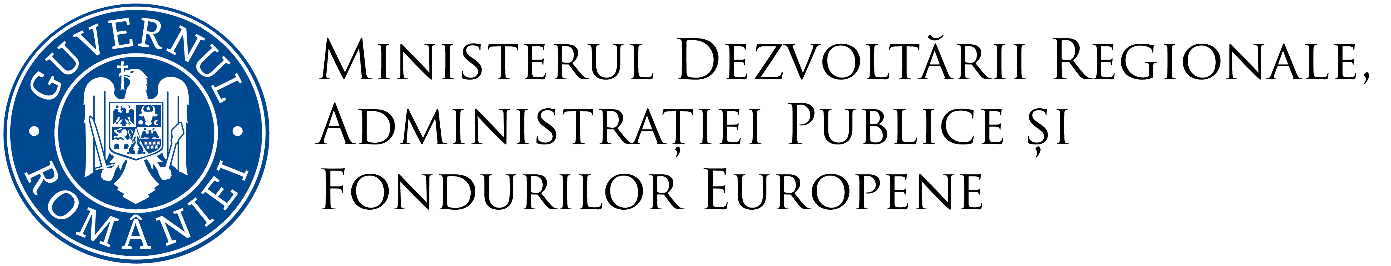 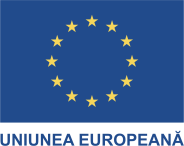 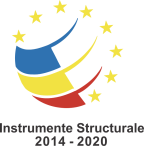 SECTORUL PRIVAT
Acţiunea 2.2.1 - Sprijinirea creșterii valorii adăugate generate de sectorul TIC (Tehnologia Informaţiilor şi a Comunicaţiilor) și a inovării în domeniu prin dezvoltarea de clustere

Apel lansat în noiembrie 2015 pentru finanțare de produse și servicii TIC inovative 
Primul apel cu depunere de proiecte în mediul virtual 
235 de intenții de proiecte înregistrate on-line, dintre care materializate 212.


Finanțarea va fi asigurată prin suplimentarea bugetului apelului, astfel:

Bugetul Total al apelului ( FEDR-euro) = 50.000.000;
Bugetul suplimentat  (FEDR-euro) = 17.000.000
4,36% dintre proiectele care au intrat în etapa de contractare au mai multe locații de implementare în regiuni diferite, altele decât București-Ilfov.
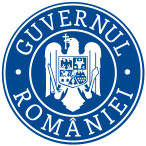 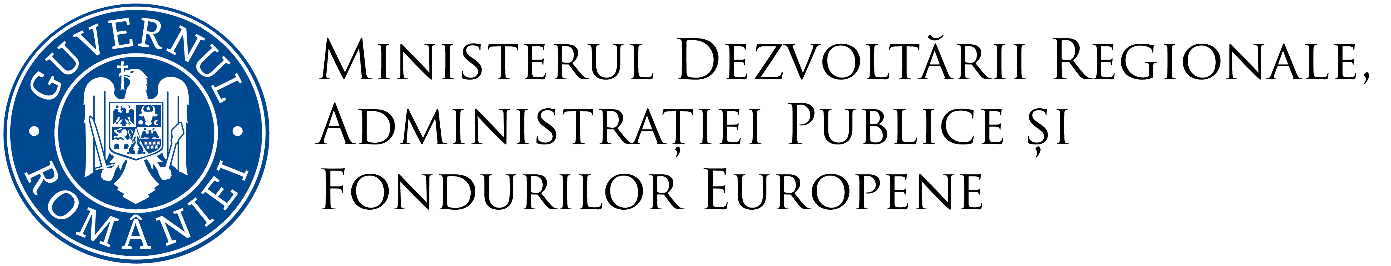 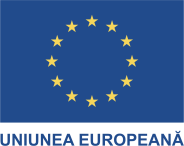 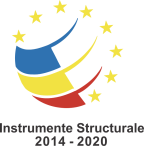 SECTORUL PUBLIC
Sunt 4 proiecte aflate în implementare. Două dintre acestea sunt fazate non-major (2.3.1), unul fazat major (2.1.1) și unul pe BIGDATA (2.3.1).

2.1.1 Îmbunătățirea infrastructurii în bandă largă și a accesului la internet 
 Beneficiar: Ministerul Comunicaţiilor şi Societăţii Informaţionale

2.3.1 Consolidarea și asigurarea interoperabilității sistemelor informatice dedicate serviciilor de e‐guvernare tip 2.0 centrate pe evenimente din viața cetățenilor și întreprinderilor, dezvoltarea cloud computing guvernamental și a comunicării media sociale, a Open Data şi Big Data
Beneficiar: Serviciul Român de Informaţii prin UM0929 Bucureşti
Beneficiar: Agenţia pentru Agenda Digitală
Beneficiar: Agenţia Naţională de Cadastru şi Publicitate Imobiliară
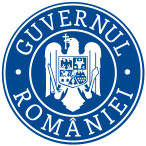 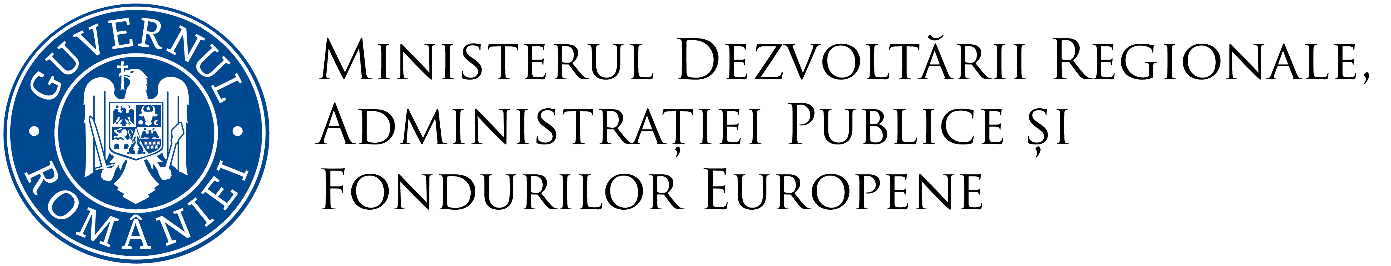 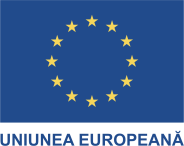 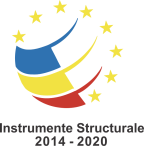 SECTORUL PUBLIC
2.3.3 Îmbunătățirea conținutului digital și a infrastructurii TIC sistemice în domeniul e‐educație, e‐incluziune, e‐sănătate și e‐cultură

În data de 28.03.2017 s-a deschis apelul pe E-CULTURĂ (beneficiar Ministerul Culturii)
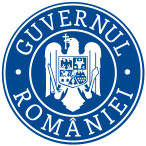 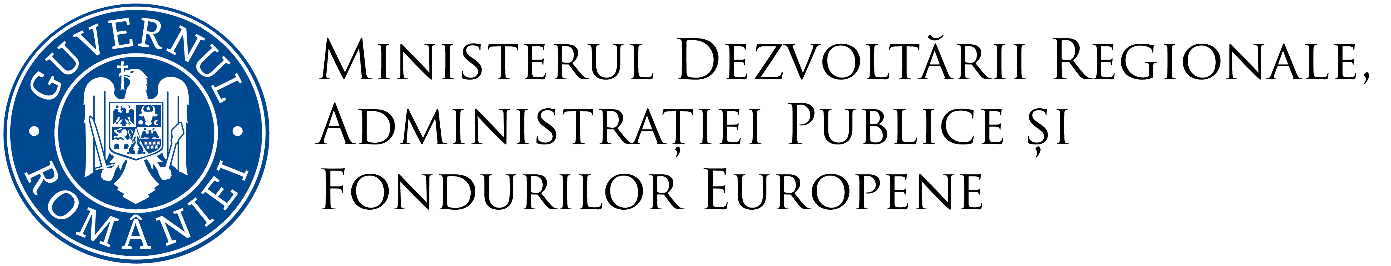 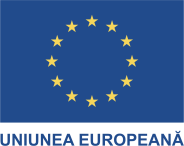 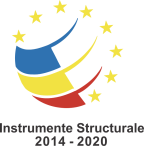 Vă mulțumim pentru atenţie!